German
Discussing film and TV [1 / 3] 
Using the negative expressions nicht and kein
Frau Bolton
[s]
Gesetz
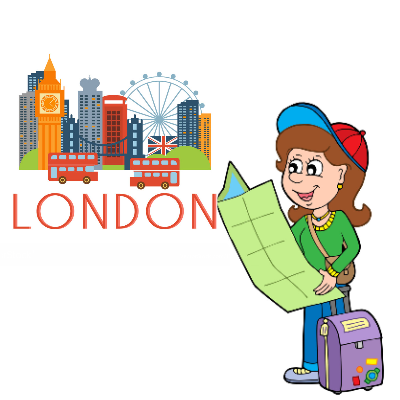 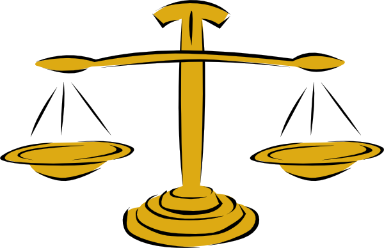 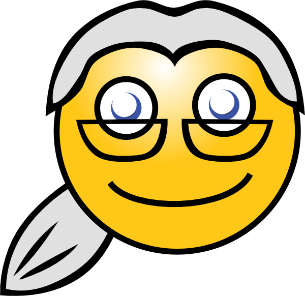 reisen
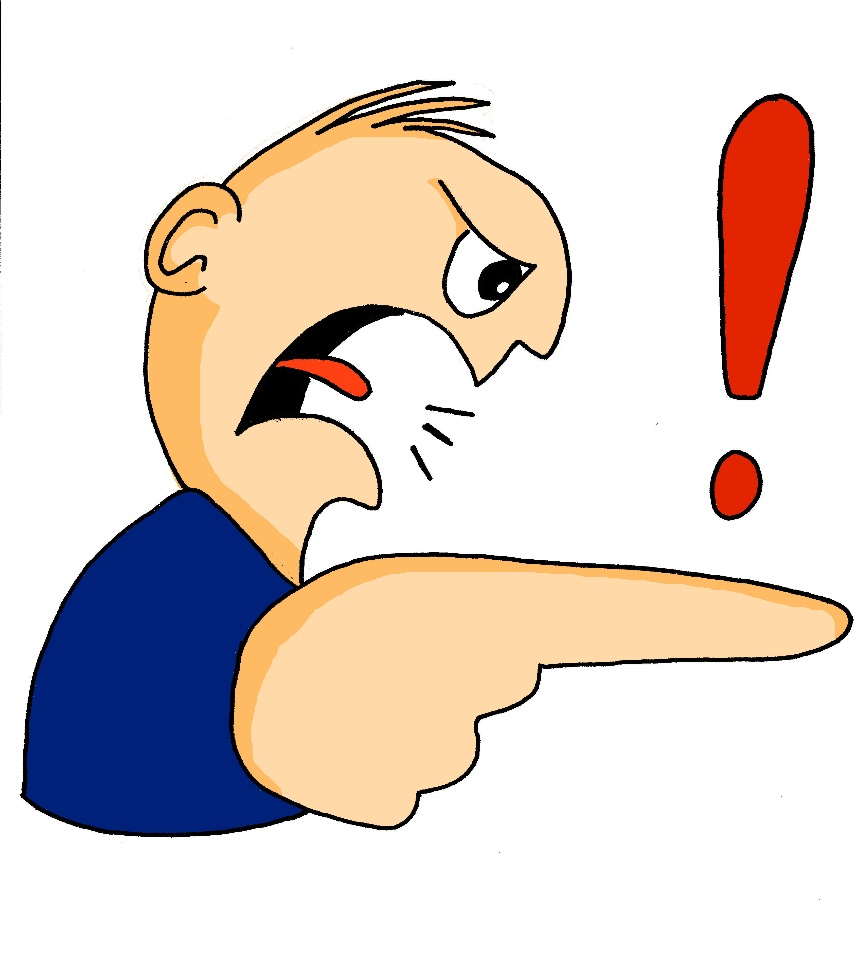 Seite
Satz
54
Verb
Subjekt
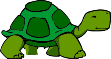 Objekt
sollen
Ich habe Hunger.
langsam
[ei]
[ie]
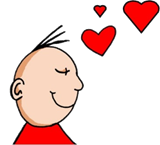 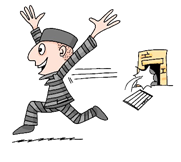 Liebe
frei
[ei]
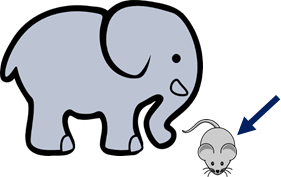 klein										leider			
																	treiben
ein																 allein
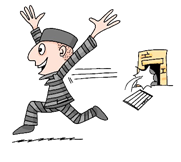 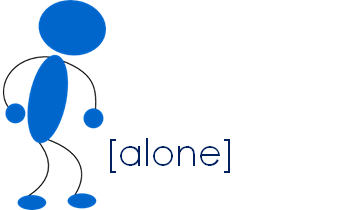 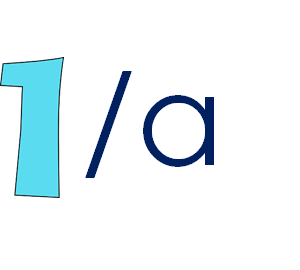 frei
[ie]
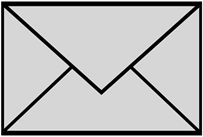 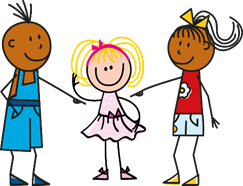 sie
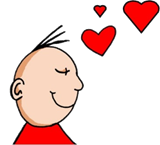 Brief																
														  spielen					
liegen
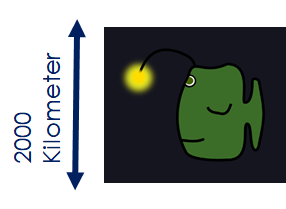 Liebe
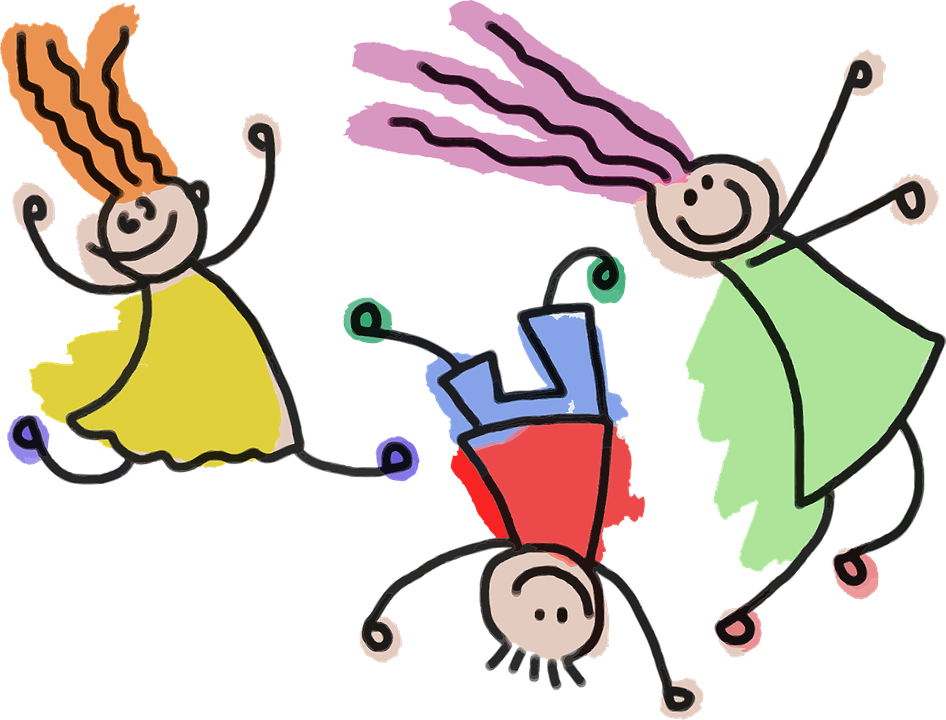 tief
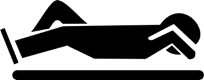 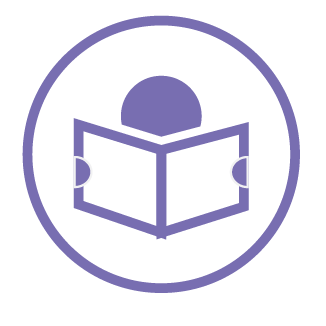 Using the negative expression nicht
In German, to say ‘not’ with adjectives, use ‘nicht’:


Das ist rot						That is red		‘kein’ works like ‘ein’ and matches the gender of the noun.

		
Das ist nicht rot		That is not red
adjective
Using the negative expression kein
‘kein’ works like ‘ein’ and matches the gender of the noun.
To say ‘not a’ with nouns, use ‘kein’:
noun
Das ist kein Tisch (m).
That is not a table.
We sometimes use ‘no’ in English, too:That’s no problem!Das ist kein Problem!
Das ist keine Katze (f).
That is not a cat.
Das ist kein Buch (n).
That is not a book.
All the plural forms of kein are the same
Using the negative expression kein
To say ‘not (any)’ with plural nouns, use ‘keine’ with the plural 
verb and noun:
Das sind keine Tische (m).
Those are not tables.
Das sind keine Katzen (f).
Those are not cats.
Das sind keine Bücher (n).
Those are not books.
Using the negative expression kein
When the plural nouns are the object of the sentence, you 
also use ‘keine’:
Ich sehe keine Liebesfilme (m).
I don’t watch any romances
Ich sehe keine Gameshows (f).
I don’t watch any game shows
Ich spiele keine Computerspiele(n).
I don’t play any computer games
All the plural forms of kein are still the same
You need to know the plural form of the noun
Summary of our learning
In German, to say ‘not’ with adjectives, use nicht, eg. ‘that is not exciting’ is das ist nicht spannend.

To say ‘not a’ with nouns, use kein, eg. ‘that is not a romance’ is das ist kein Liebesfilm.


To say ‘not any’ with plural nouns as the object of the sentence, use keine, eg. ‘I do not watch any romances’ is ich sehe keine Liebesfilme.